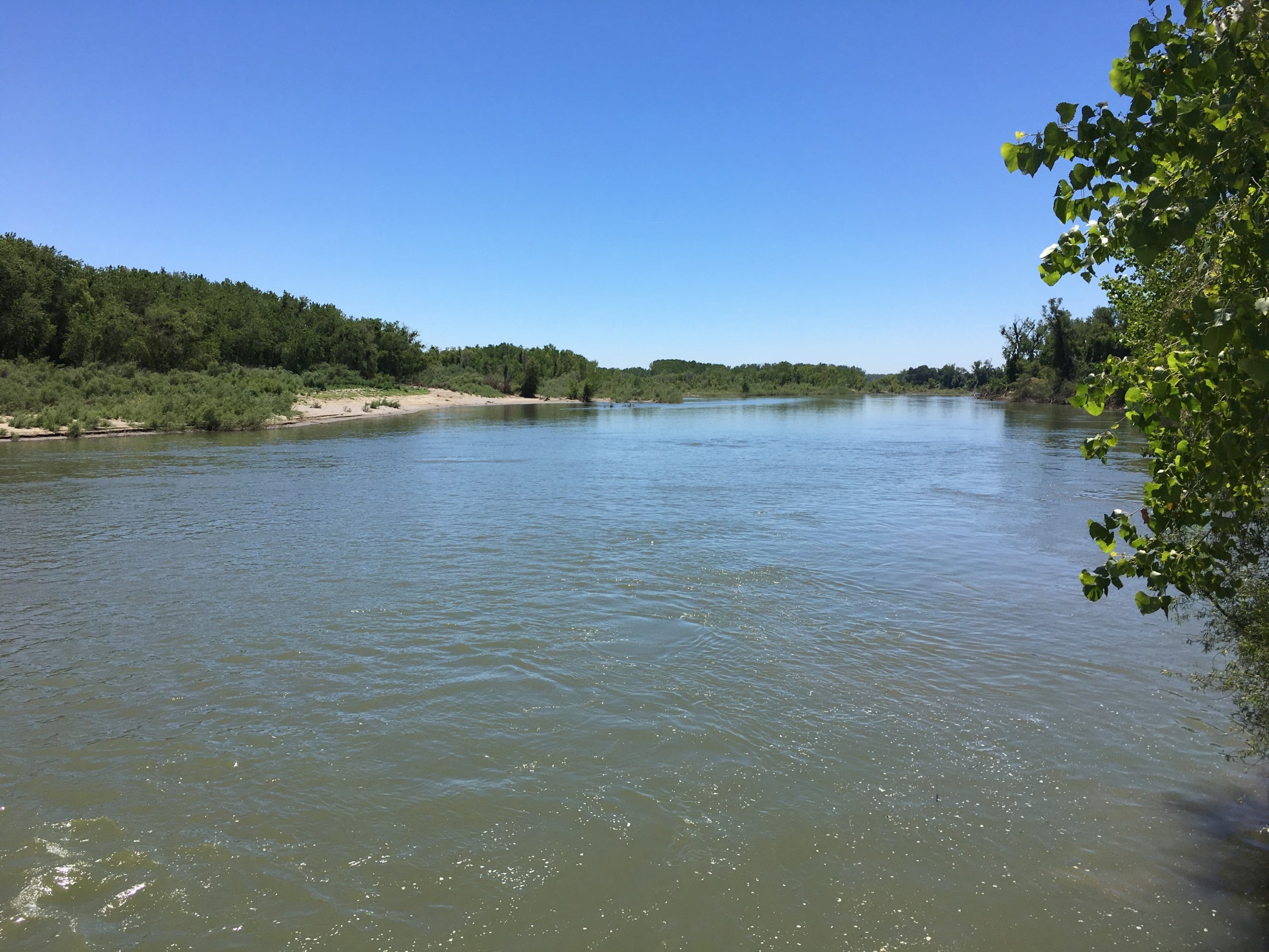 Sites Project: Topic Area Update Meeting








California Department of Fish and Wildlife

March 21, 2019
What is the Sites Project?
New large reservoir, regulating forebays, pipeline and Sacramento River diversion
Fourteen miles long, 1.82 MAF storage
Two 300’+ earthen dams, 9 saddle dams
Two forebay regulating reservoirs connecting to existing irrigation canals
14 miles of twin barrel, 12’ diameter pipelines and two pump/generation
New 2,000 cfs diversion/pumping facility
Sustainable Surface Water Infrastructure Improvement
Benefits endangered species and refuges
Increases water supply in drier years
Reduce regional floods
Increases recreation
Is more effective with Climate Change
Proposed by a local joint-powers authority. Participants throughout CA, Reclamation, State
2
[Speaker Notes: Sites is a sustainable surface water project that uses available facilities and adds storage and conveyance to:
improve conditions for chinook salmon in drier years and delta smelt in all late-summers and falls
Increases deliveries to wildlife refuges in dry years
Eliminates floods that closed I-5
Increases water supplies for families, farms and business in drier years
Is more effective as climate changes occurs]
Regional Map
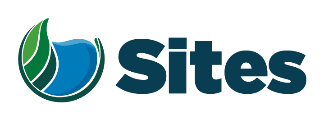 3
Project Facilities
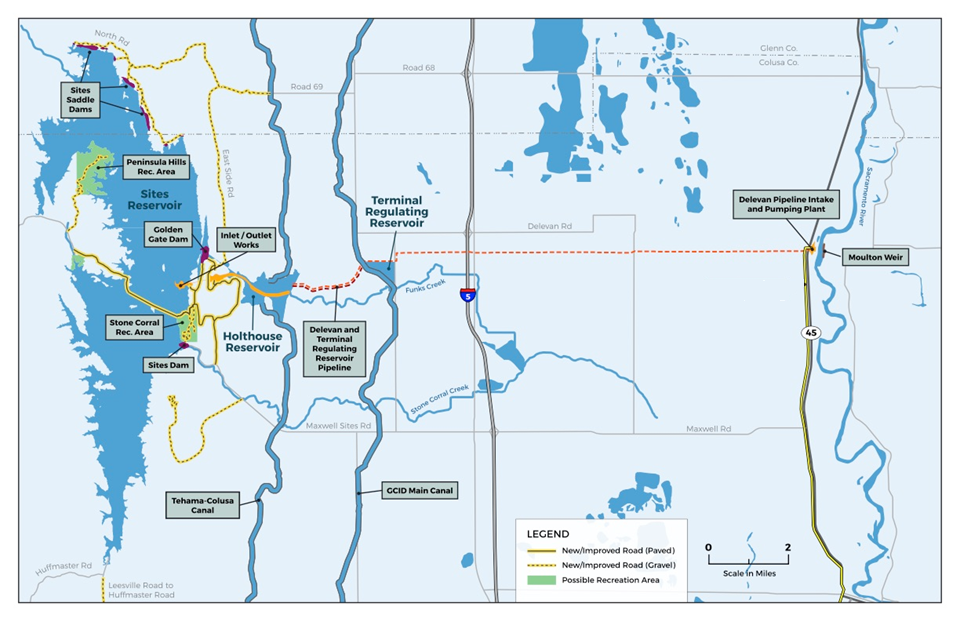 Project Objectives
Primary:
Water Supply and Water Supply Reliability
Anadromous Fish Net Improvements
Operational Flexibility
Pelagic Estuarine Fish Net Improvements
Wildlife Refuge Supply
Secondary:
Hydropower
Recreation
Flood Damage Reduction
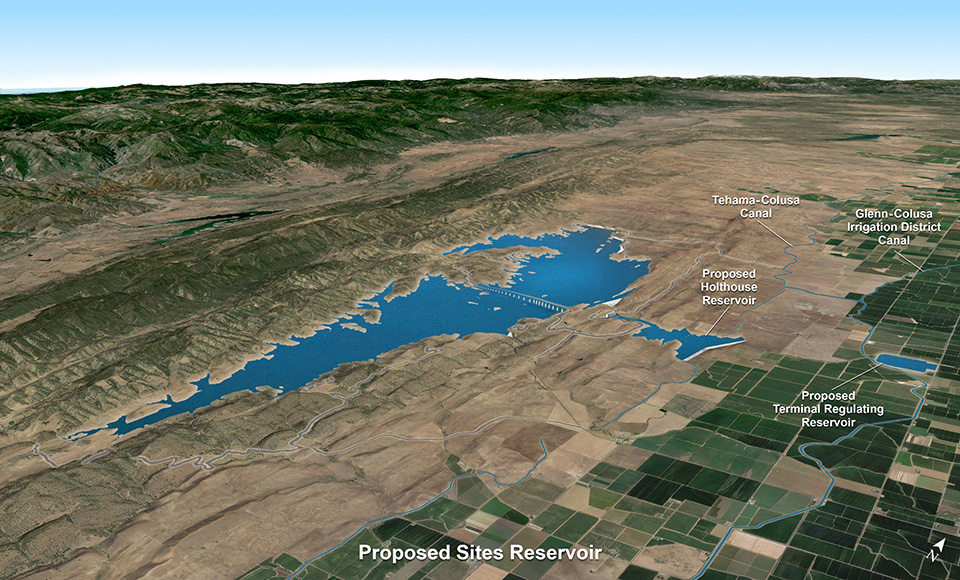 Preliminary Design/Permitting Schedule
Jan2020
Jan2021
Jan2022
Mar2019
Jan2030
Jan 2018
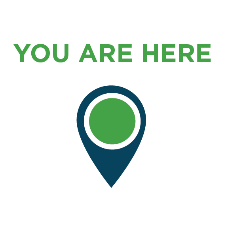 Prop 1 Ca Water Commission
Application Review
Encumber Prop 1 
Funds
Time Now
Early Funding
FederalWIIN Act
Final Feasibility Report
Post Authorization Report
Federal Deemed Feasible
Federal Authorizations(WIIN Act)
Planning & permitting
Draft EIR/S
Final
Supplement
EIR/S
ROD, NOD, Permits, & Agreements
Permit Planning & Applications
Permits & Water Right
Preliminary Design & Geotech
Final Design
Engineering & Rights of Way
Acquisition
Rights of Way
Construction
Construction
operations
Early Ops
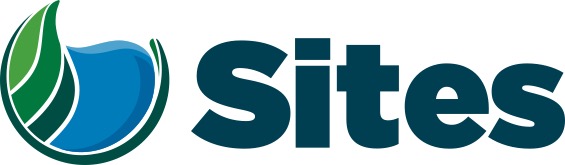 6
2019 Jan 01, Subject to Change
[Speaker Notes: Pub.L. 114-322: 4007(i): Deemed feasible before Jan 1, 2021.
4013 Be in construction before 2021 Dec 16]
Previous Analyses
Draft ER/EIS
CalSim II (2010 DCR)
DSM2, Upstream Water Temperature
SALMOD, IOS
Delivery assumptions vary for alternatives
CWC WSIP Applications and Appeal
CalSim II (2015) provided by DWR
Unique Climate Change Assumptions
DSM2, Upstream Water Temperature
OBAN, SALMOD
Delivery assumptions based on Alternative D
7
[Speaker Notes: Sites is a sustainable surface water project that uses available facilities and adds storage and conveyance to:
improve conditions for chinook salmon in drier years and delta smelt in all late-summers and falls
Increases deliveries to wildlife refuges in dry years
Eliminates floods that closed I-5
Increases water supplies for families, farms and business in drier years
Is more effective as climate changes occurs]
Example Analyses Since DEIR and WSIP
Sacramento Riverine Habitat Estimation
Based on flood inundation – habitat mapping. Red Bluff to Knights Landing
Nature Conservancy Habitat types
HEC-RAS and GIS computation
Hydraulic-limited river diversion limitations
Stairstep limits to diversions based on SacRiver stage - flow
Considers screen-pump limits at each location
Reduces lower-flow diversions

CalSim II merged model adding optional analysis of:
CA Water Fix with variable diversion rates
Freemont Weir notch
Various climate change assumptions
Daily Sacramento River Operations Modeling
Provide information and help develop further understanding of the interaction of the proposed Sites Reservoir Project over a wide range of potential flow conditions in the Sacramento River.

Assess potential ecosystem benefits of coordinated Sites operations

Simulates daily flow conditions in the Sacramento River from Shasta Lake to Knights Landing

Uses available historical gage records and reservoir operations records for period 1964 – 2018
Flow Hydrograph Example
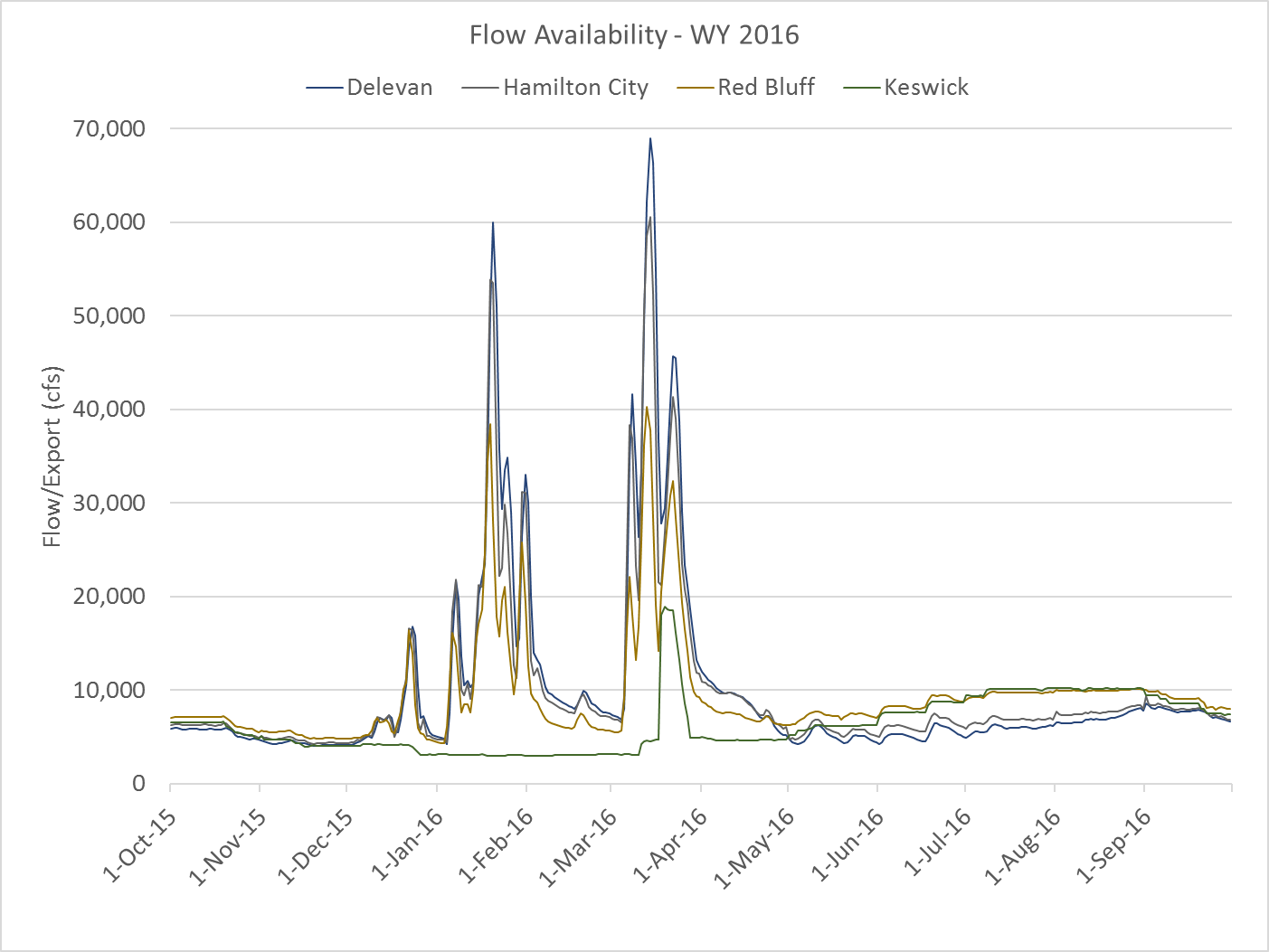 Planned Analysis Tools
CalSim II – merged model with existing 
USRDOM – expanded calibration and analysis to May 2018
Sacramento River HEC5Q model
American River HEC5Q Model
USBR Monthly Temperature Model
USBR early life stage mortality models
SALMOD
OBAN
IOS
DPM
DSM2 HYDRO, DSM2 QUAL, DSM2 PTM
Power models including LTGen, SWP Power and NODOS Power model
Economics Models including LCPSIM/CWEST, SWAP, LCRBQM and OMWEM
HEC-RAS for water surface change – habitat variation
CE-QUAL – W2 for Reservoir Water Quality
Fish Screen Study Plan
Prepare a draft plan of study for evaluation of diversions to Sites Reservoir and potential impacts to fish survival associated with intake facility operations at the Red Bluff Pumping Plant, Hamilton City, and the proposed Delevan Intake.
Perform literature review
Identify information to establish biological baselines
Identify information to support permitting and development of performance criteria
Identify information to inform facility design
Identify pre- and post-construction monitoring and evaluation (M&E) requirements
Identify any long-term M&E requirements
ESA Schedule:
Presidential Memo (10/19/2018)
Encourages Commerce and Interior to work together
Streamline regulatory process
In accordance with applicable law
Sites Project identified as major water project
Establishes schedule
Joint biological assessment due to agencies in September 2019
Biological Opinions by February 2020
State Listed Terrestrial Species
14
Mapping Approach
ICF is mapping land cover through aerial photo interpretation using 
Google Earth 
National Agricultural Imagery Program (NAIP) imagery
Topographic data obtained through LIDAR
15
Terrestrial Species Models
16
WSIP Process Lessons Learned
What we thought
Sites = cold water pool management = climate resiliency = anadromous fish benefits 
What we learned
Need to revisit benefits to salmon populations
Collaboration with regulatory agencies is essential
Benefit of pulse flow to Yolo Bypass for delta smelt acknowledged
Benefit to refuge water supply acknowledged
Approach to Biological Assessment
The Challenge:
Given flexibility created by off-stream storage for management of cold water pool and flows;
How do we build and operate the project to provide a net benefit to fishery resource?
We would like to work with CDFW, NMFS, and USFWS to  develop an approach to weigh benefits and impacts of operations
And develop an operations plan that is expected to achieve a net benefit to the environment
Near-Field Effects Analyses
Salmonids:
Spatial distribution (horizontal/vertical: literature review, with specific info. for water surface elevations of screens, etc.)
Entrainment (size distribution)
Impingement/screen contact/passage time (literature review & Swanson et al. analyses)
Predation (literature review, incl. Vogel GCID studies)
Stranding behind overtopped screens (high flow, based on water surface elevation)
Green Sturgeon:
Review of protective velocity criteria and timing (Verhille et al. 2014)
Entrainment (size distribution)
Far-Field Flow-Survival Analysis
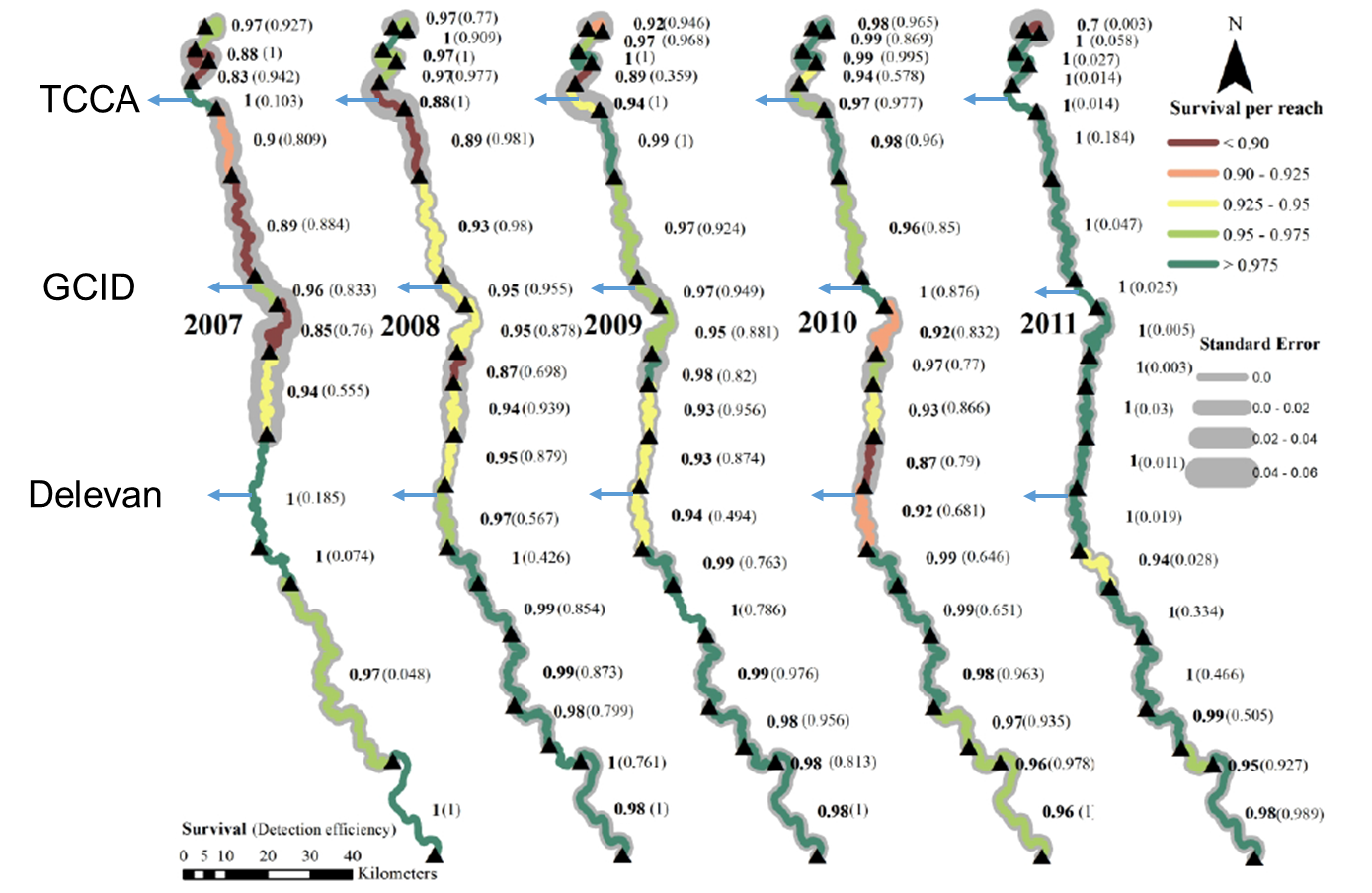 Juvenile Chinook Salmon:
Proposing to use model from new Henderson et al. (2018) paper
Peer-reviewed (CJFAS)
Multiple reaches from above Red Bluff down to Knights Landing
Focus on Sites withdrawal period (winter/spring), daily timescale
Incorporates flow and temperature effects
Also includes other (non-operations) covariates
Results will allow adjustment of other models, e.g., OBAN
Life Cycle Modeling
OBAN:
Winter-Run Chinook Salmon
July-Sep temp. (eggs/alevins)
Aug-Nov flow (fry)
Dec-Mar Yolo flow (juveniles)
Dec-Jun exports (juveniles)
DCC (Dec-Mar) (juveniles)
Adjustment of Sac. R. migration survival per Henderson et al. results
Ocean conditions not affected by project but included in model (productivity and harvest)
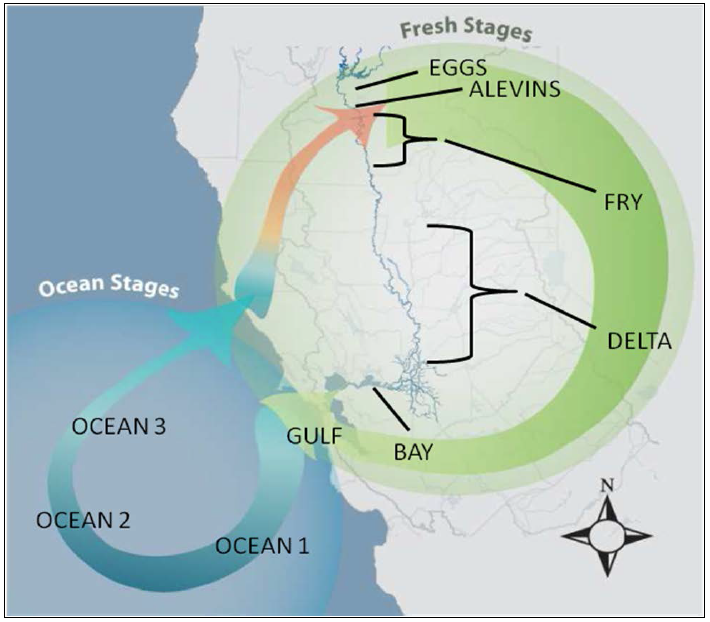 Effects to Delta Species
Delta Smelt
Fall X2 habitat (Feyrer et al. 2011)
Adult and larval entrainment (Grimaldo et al. 2009; Grimaldo et al. 2017)
Later summer/fall flows carrying food (IEP Studies)
Sediment entrainment by Project intakes
Longfin Smelt 
Juvenile abundance vs winter-spring outflow (Kimmerer et al. 2009
Stock-recruit dynamics (Nobriga and Rosenfield 2016)
Adult and juvenile entrainment (Grimaldo et al. 2009)
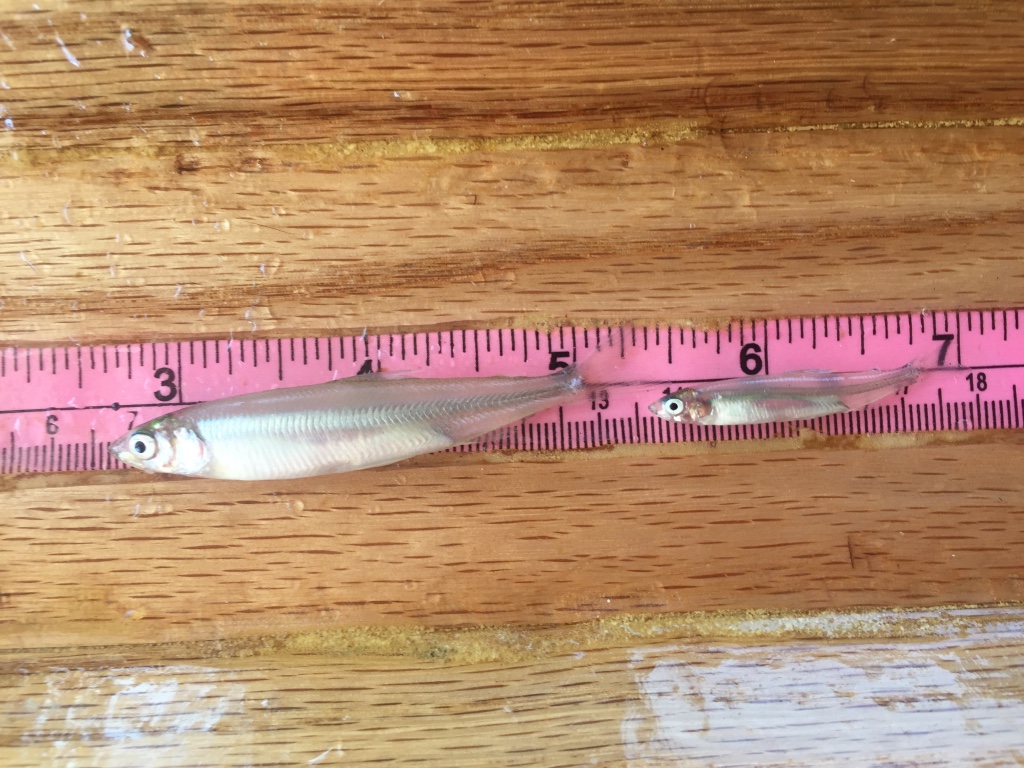 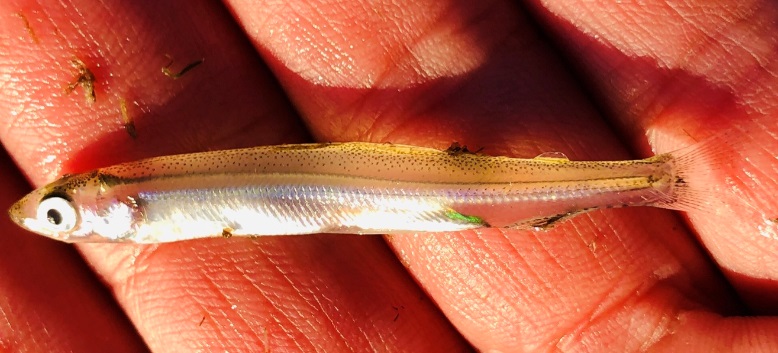